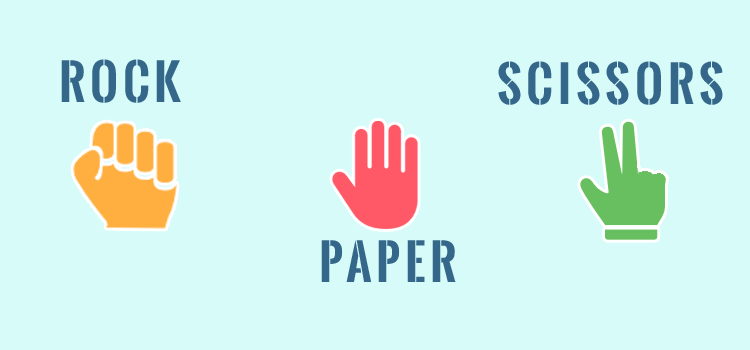 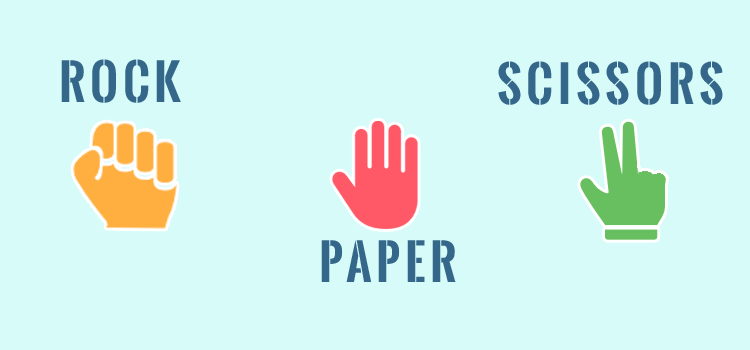 #
QUESTION
QUESTION
#
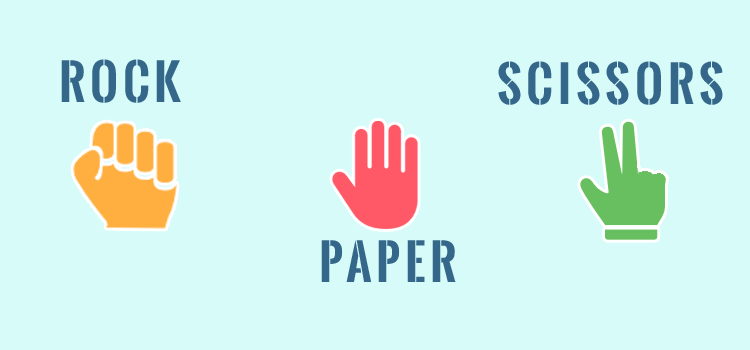 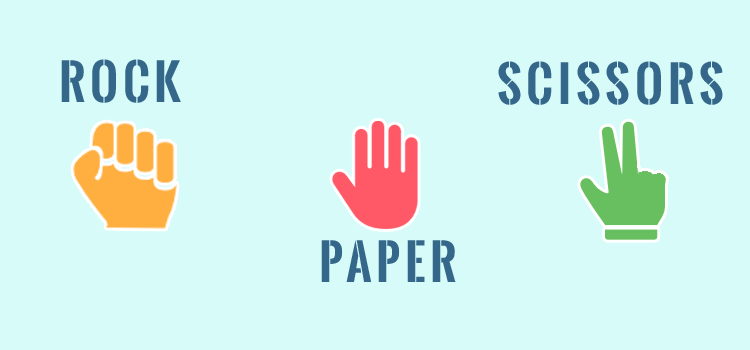 QUESTION
QUESTION
#
#
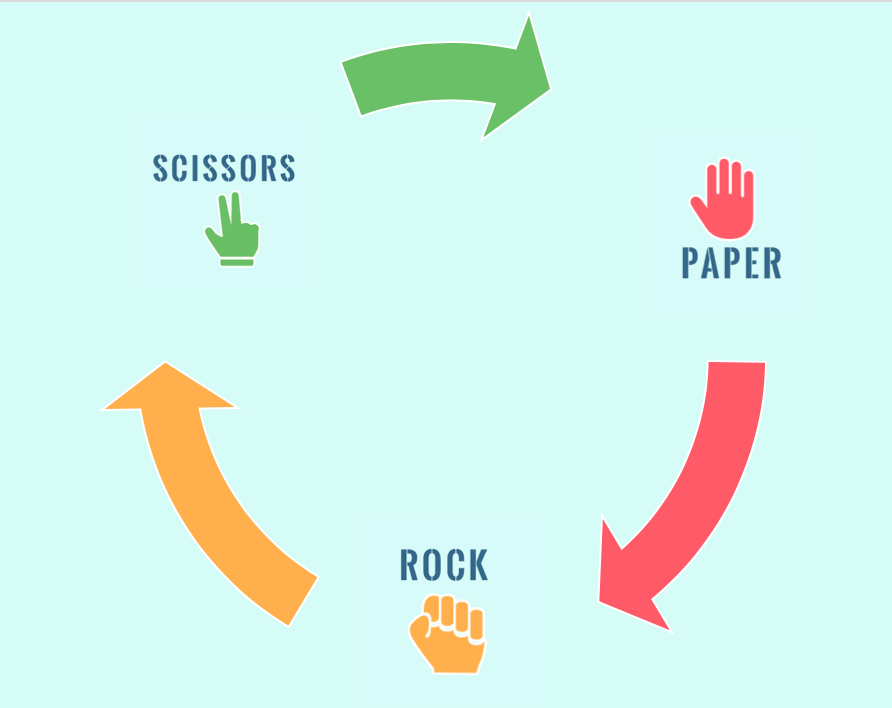 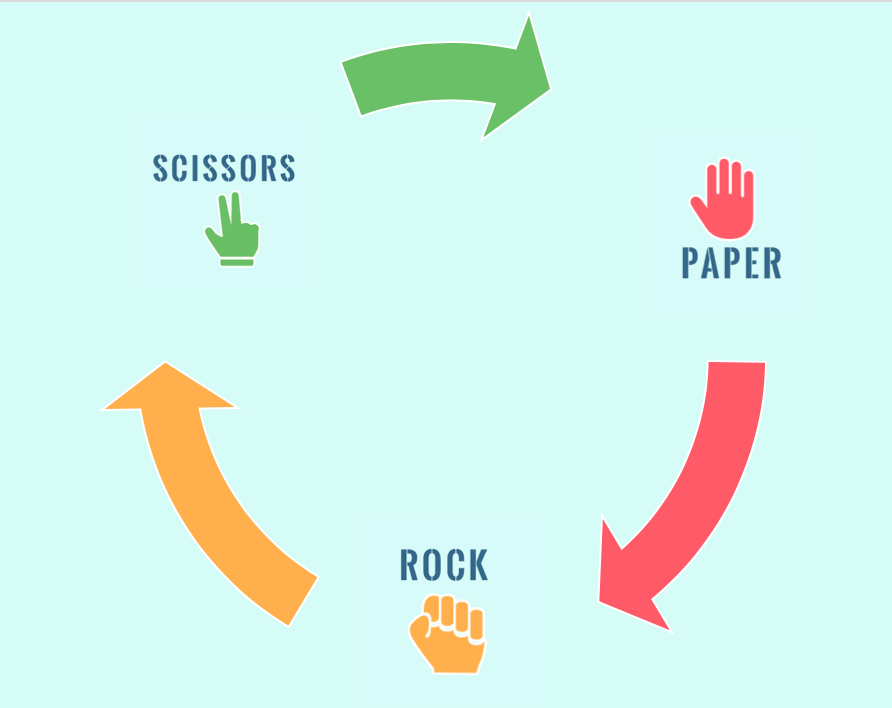 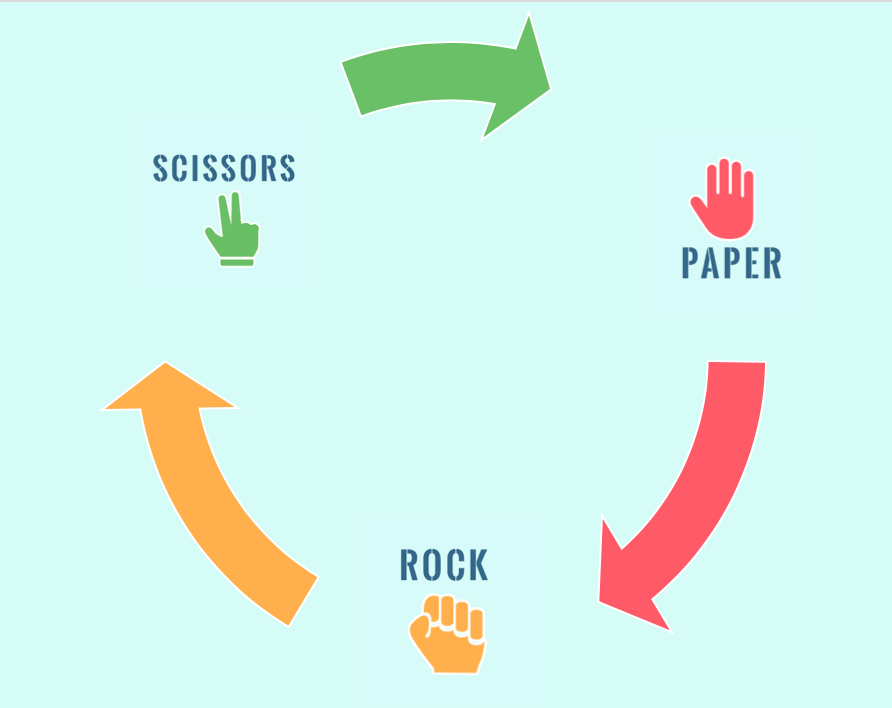 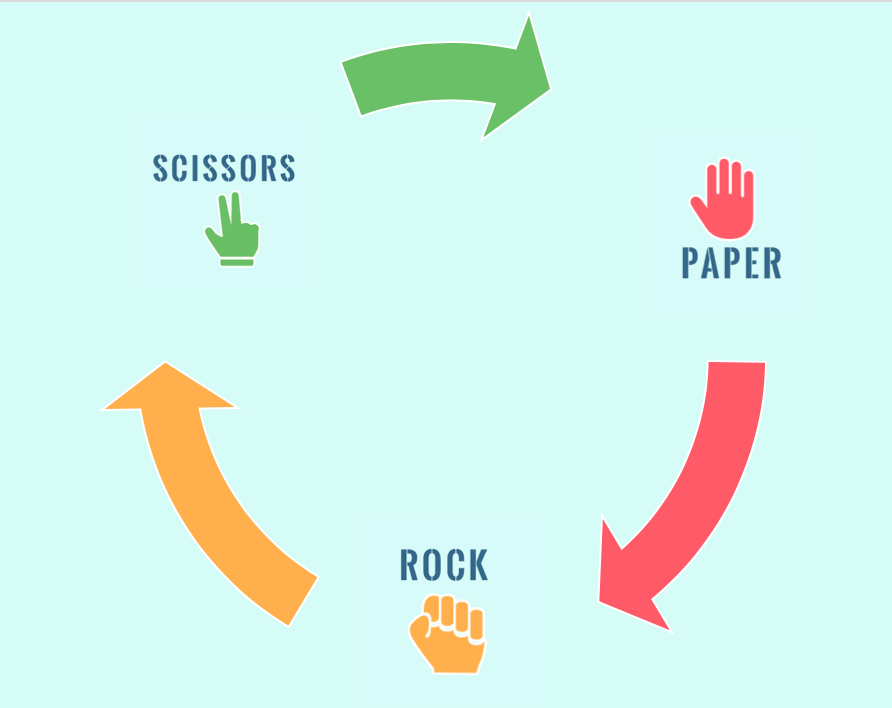 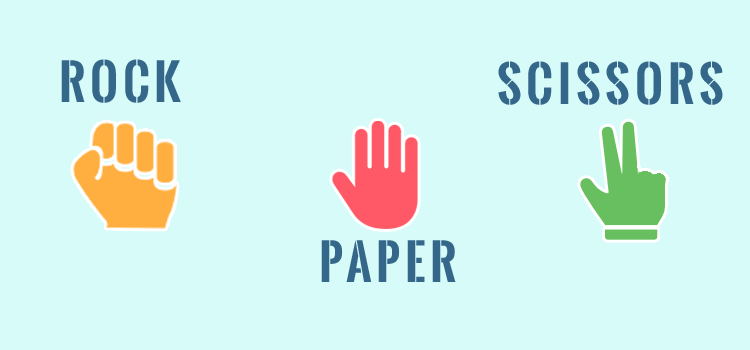 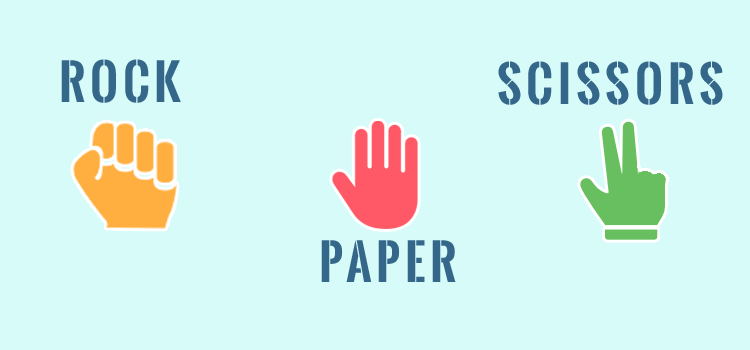 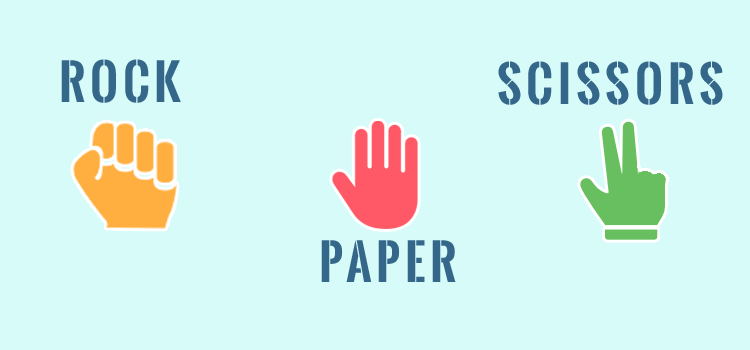 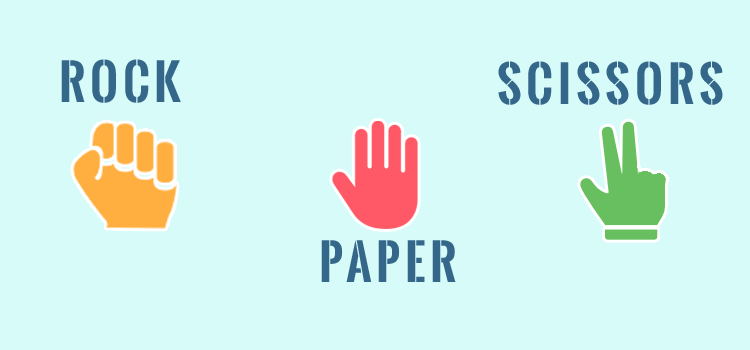 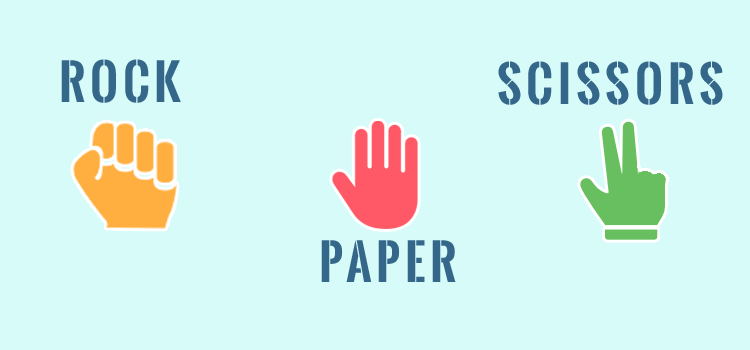 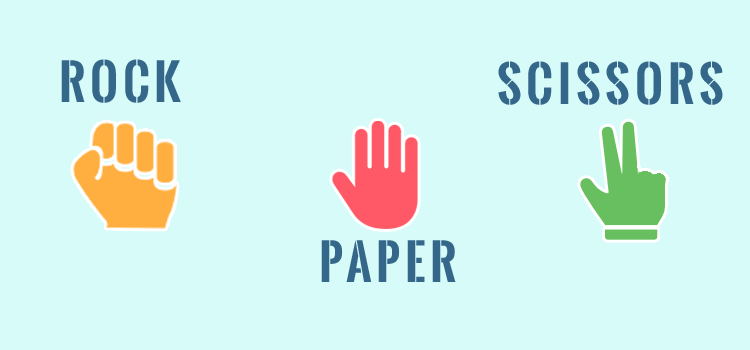 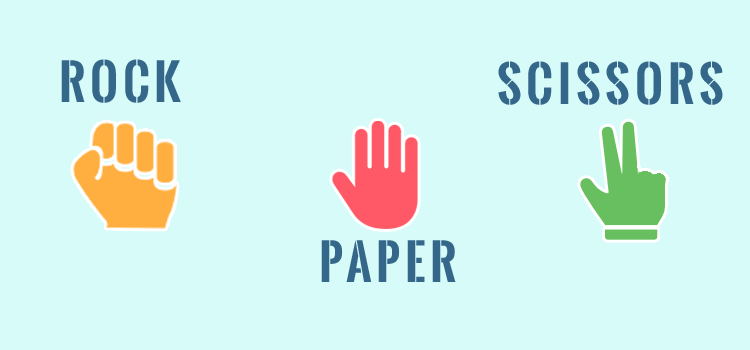 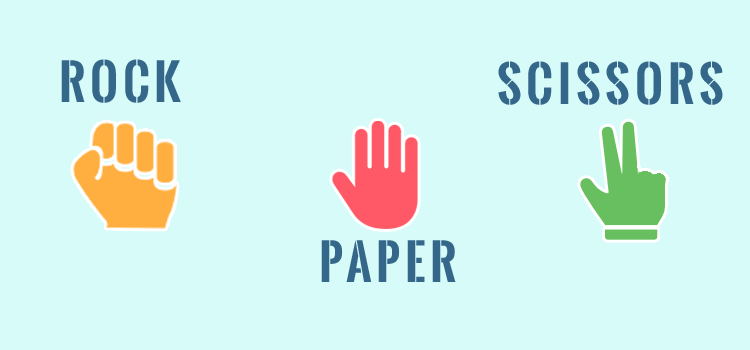 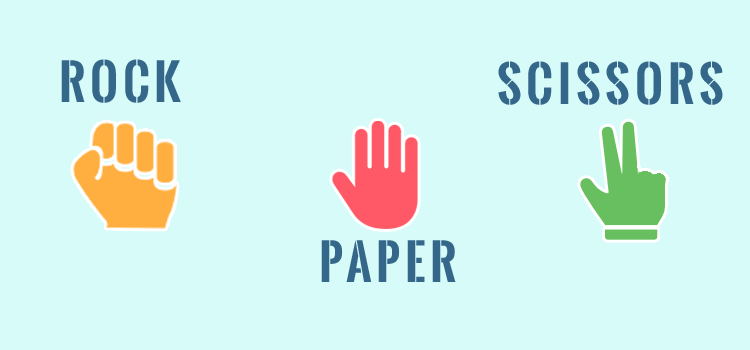 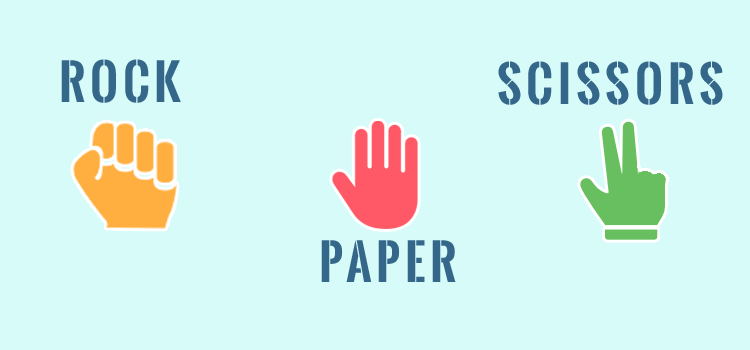 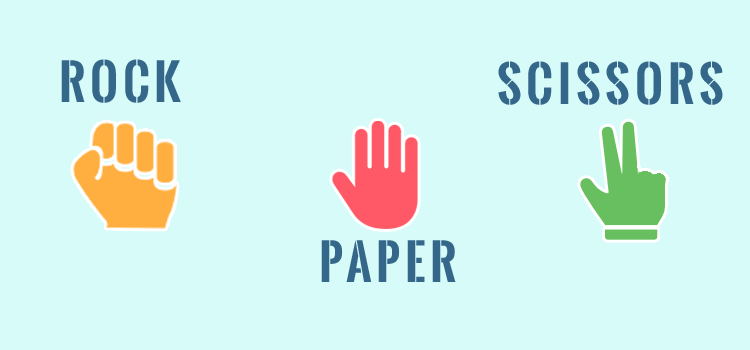 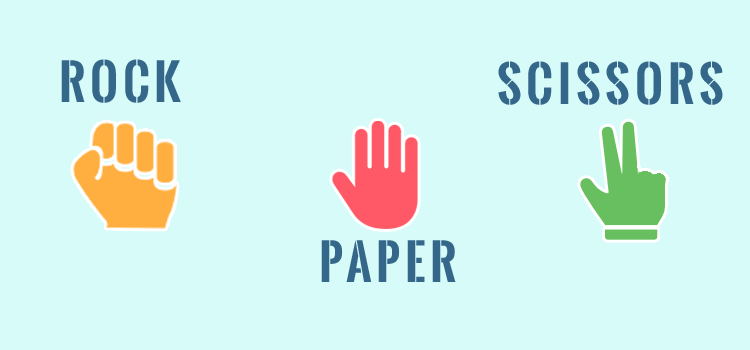 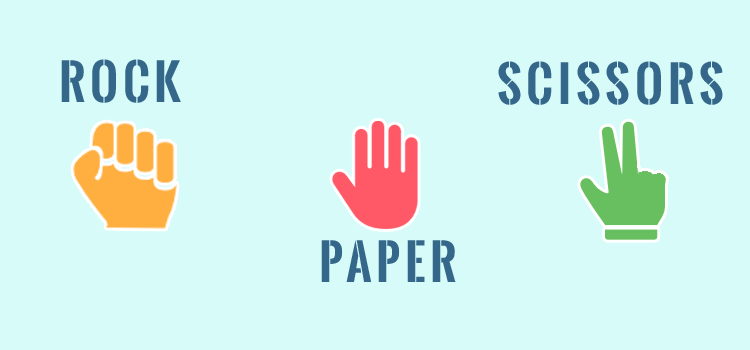 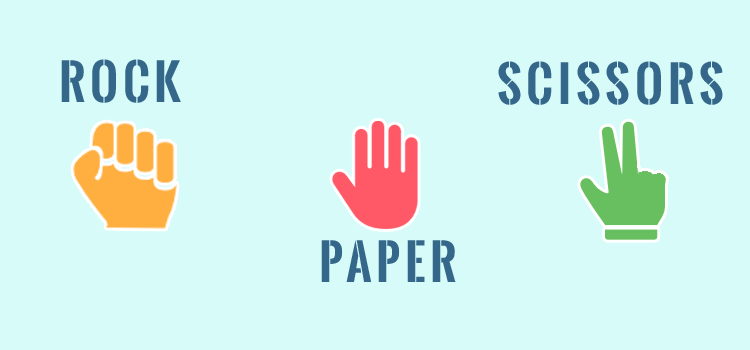 QUESTION
QUESTION
#
#
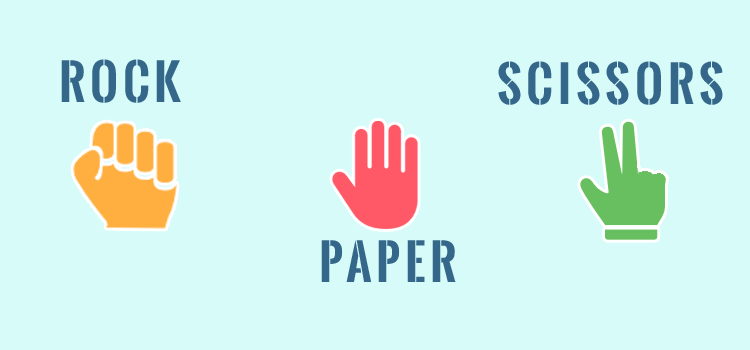 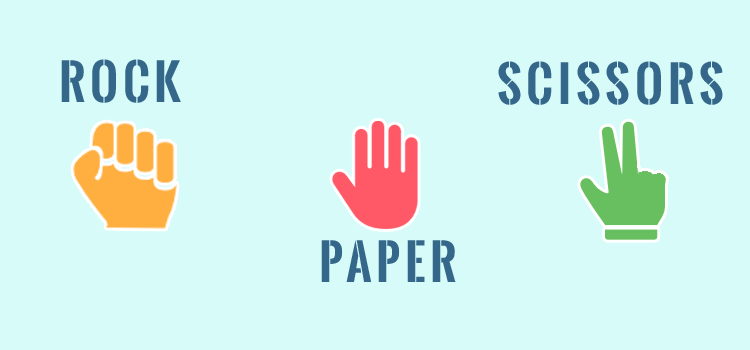 QUESTION
QUESTION
#
#
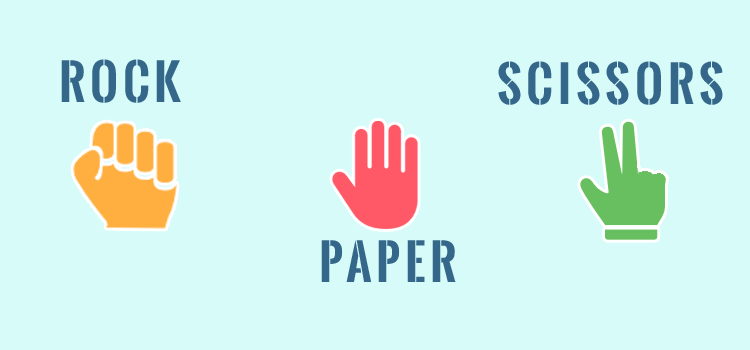 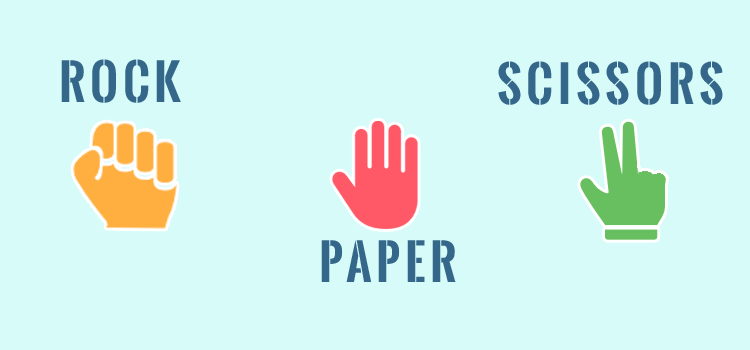 QUESTION
QUESTION
#
#
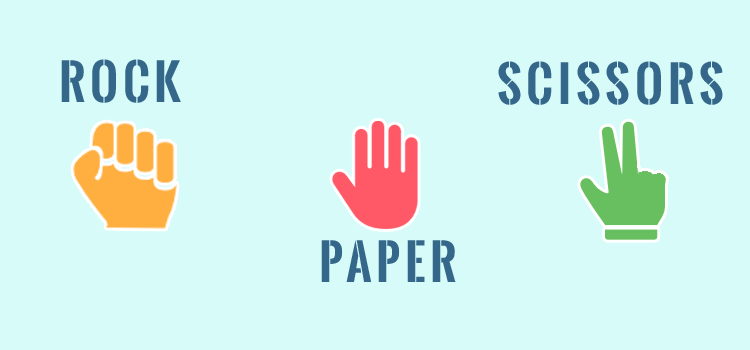 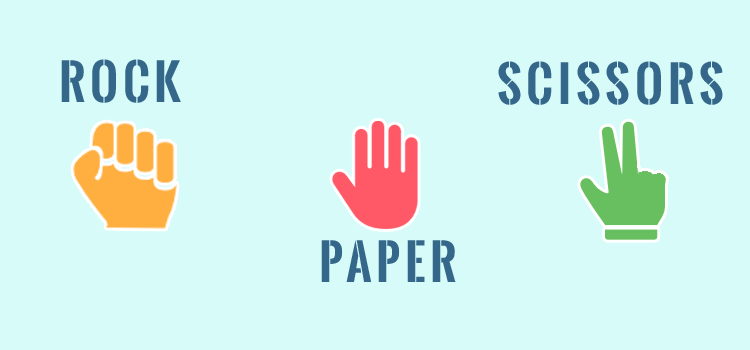 QUESTION
QUESTION
#
#
QUESTION
QUESTION
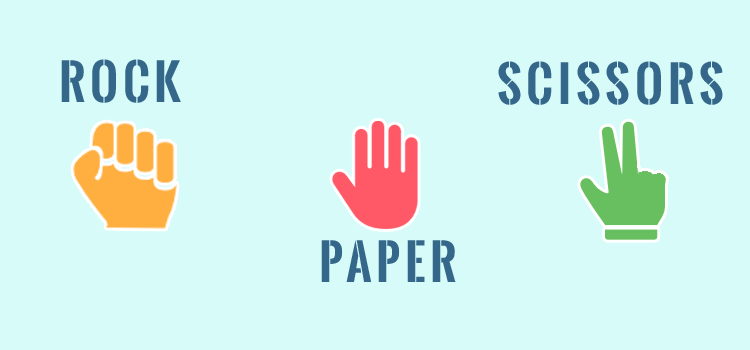 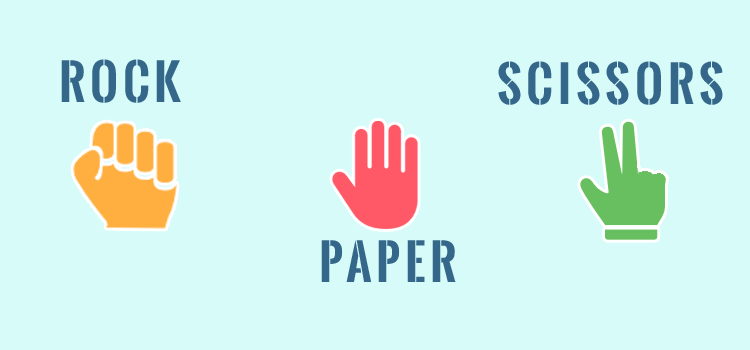 #
#
QUESTION
QUESTION
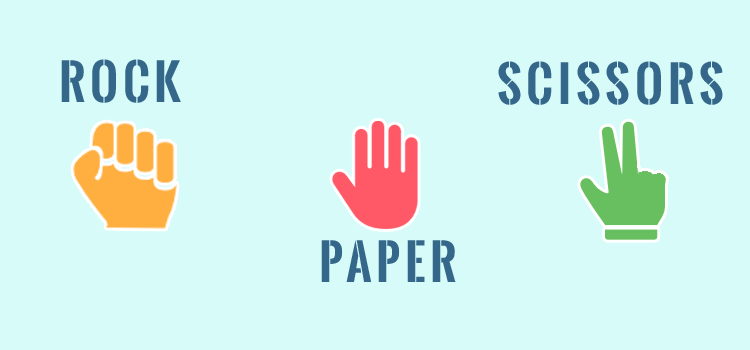 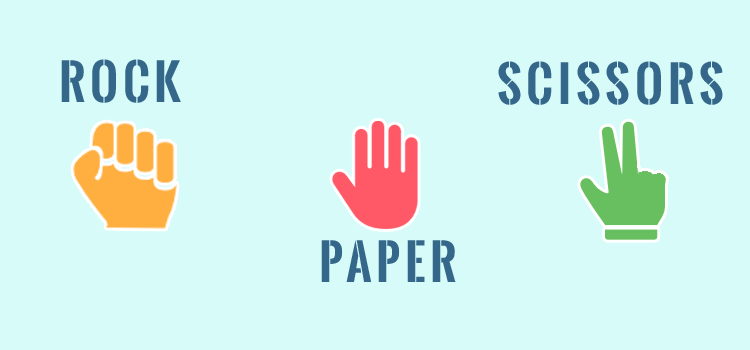 #
#
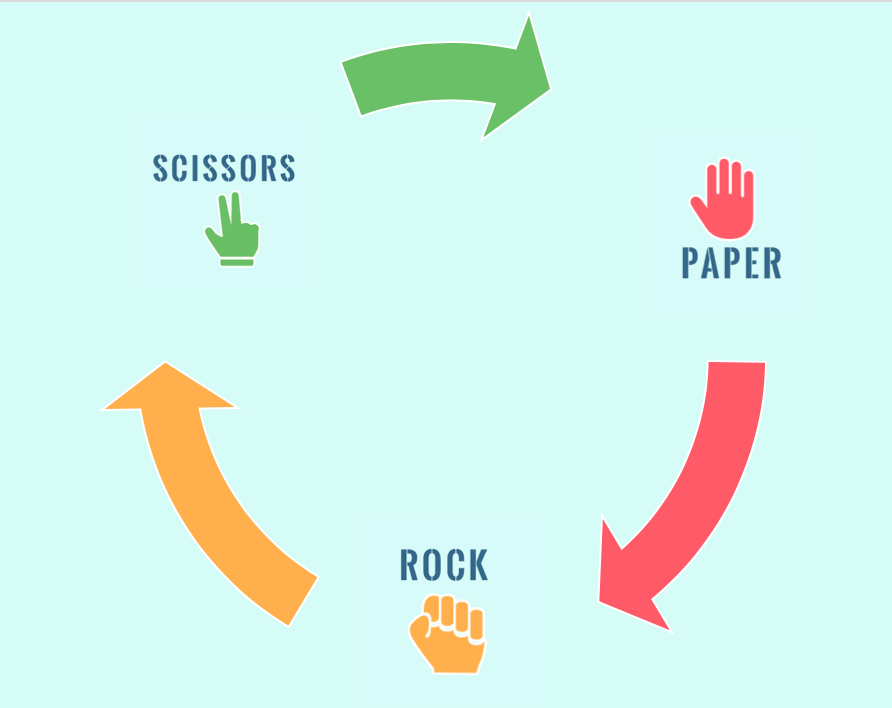 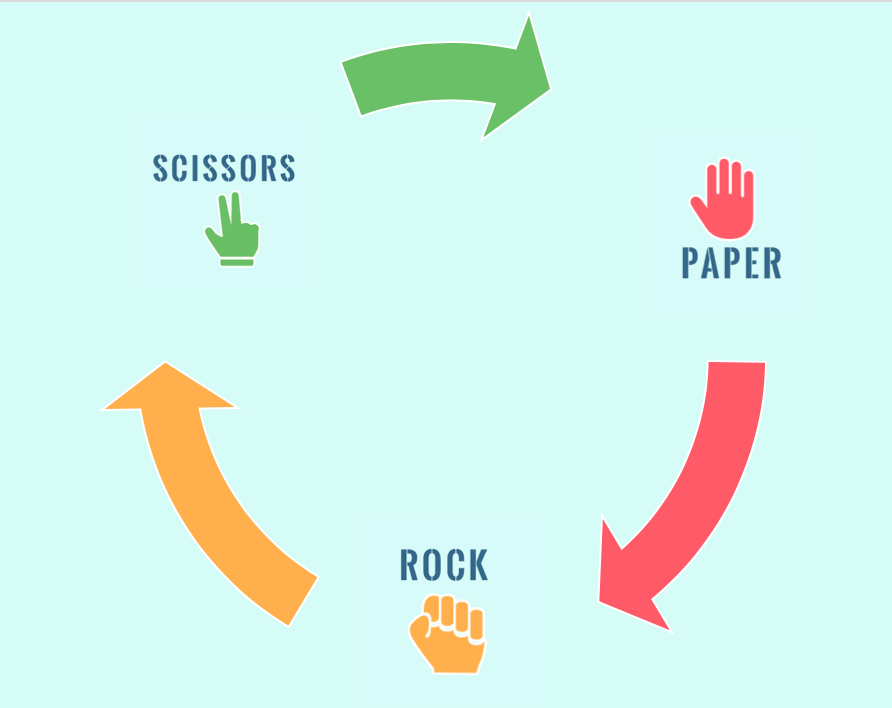 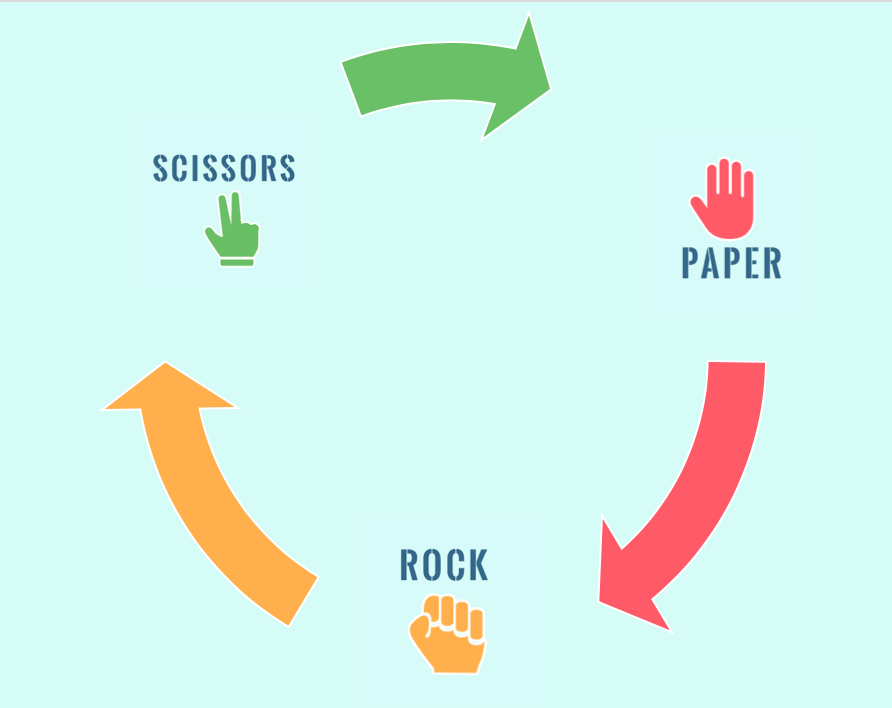 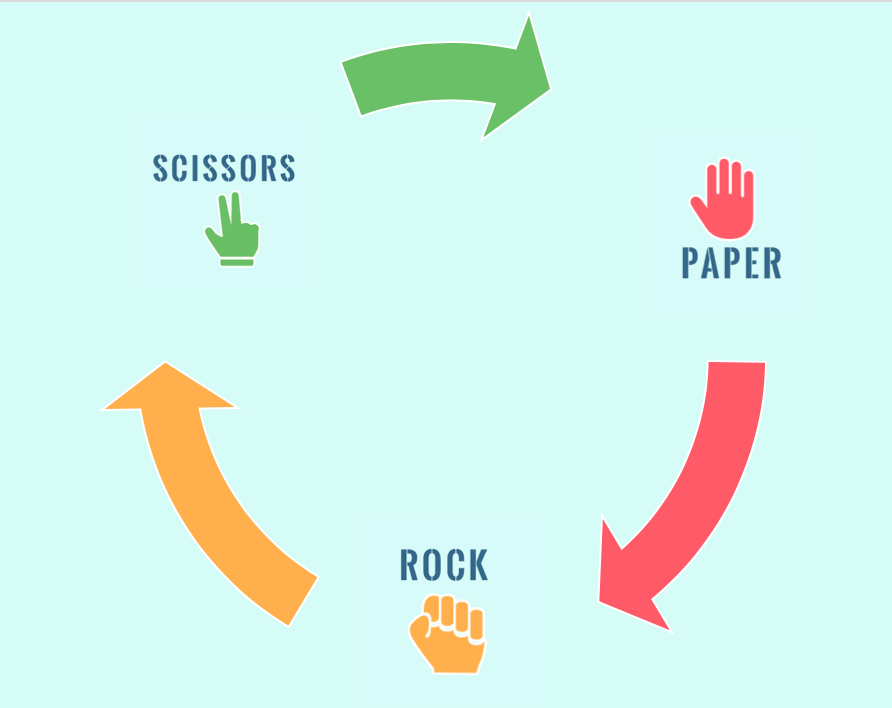